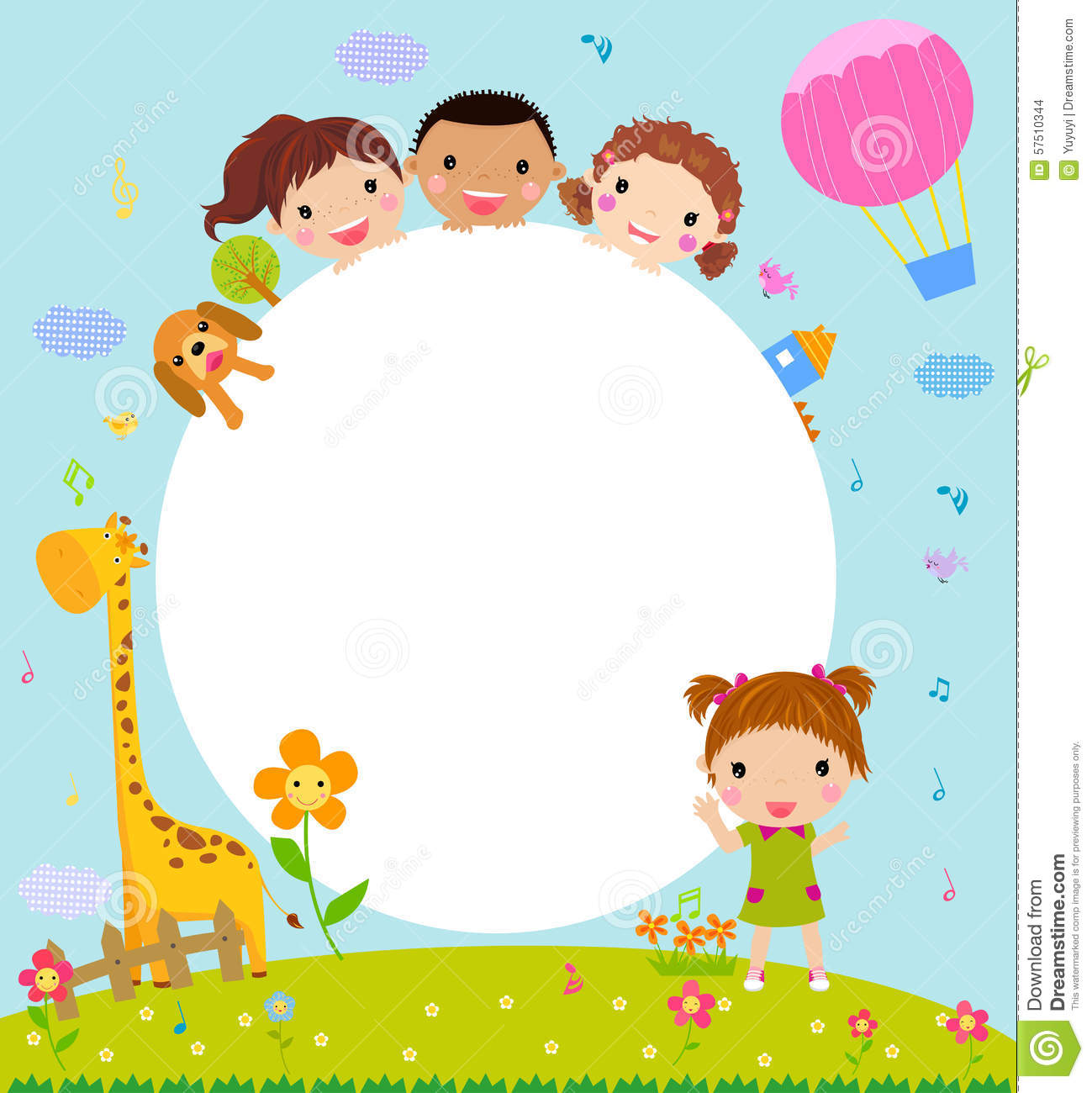 Tiếng Việt 1 – Bộ sách kết nối tri thức với cuộc sống
BÀI 52: UT, ƯT
GV Thanh Nga
Trò chơi: Hái táo
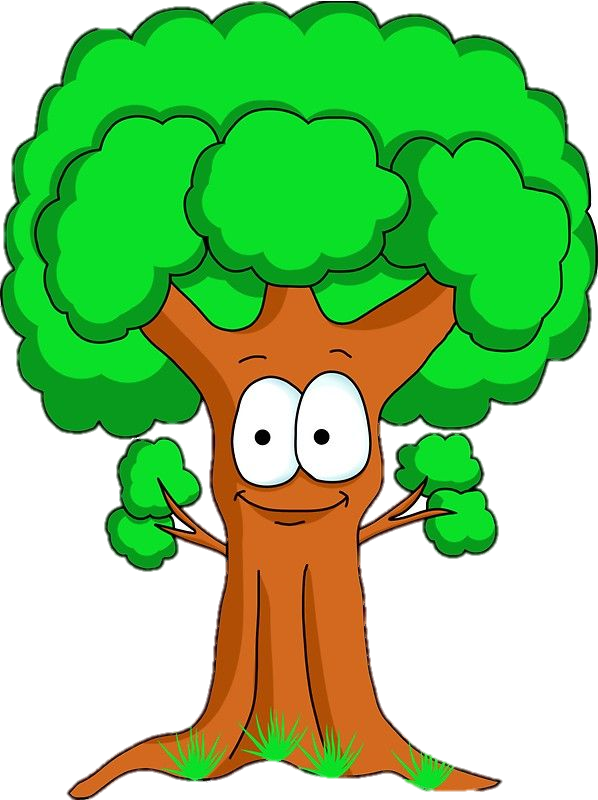 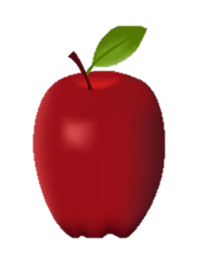 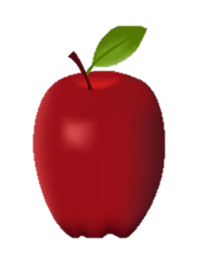 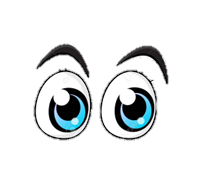 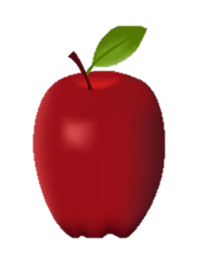 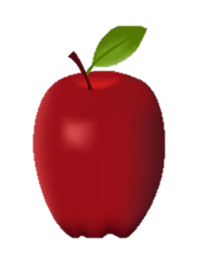 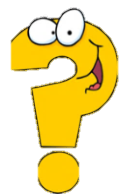 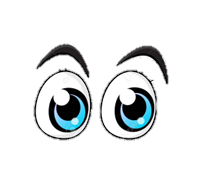 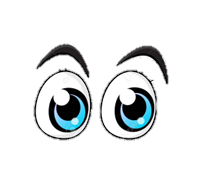 Tết đến thật gần. Cái rét vẫn đậm. Mấy cây đào đã chi chít lộc non. Vài nụ tròn đỏ thắm vừa hé nở.
Trò chơi: Hái táo
Tìm điểm chung của vần trong ba tiếng
vẹt, tết, vịt
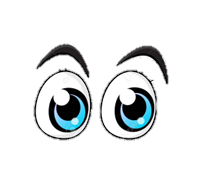 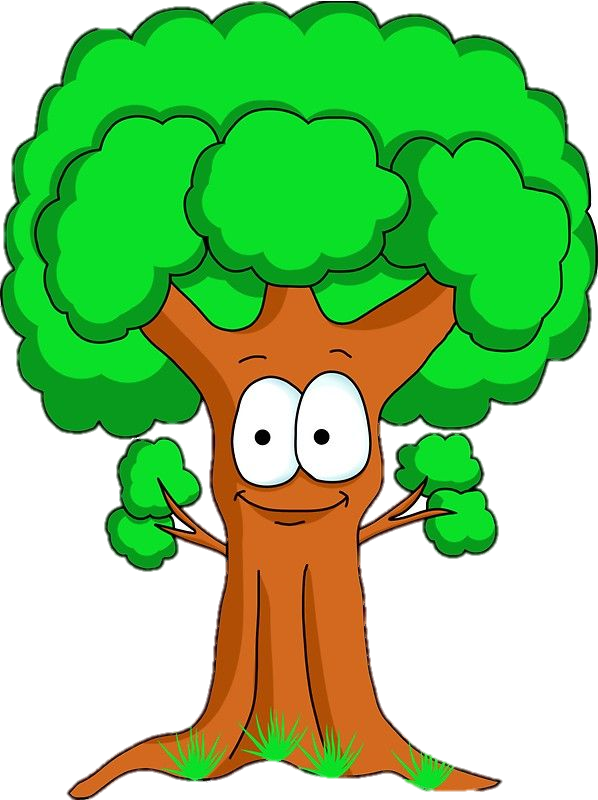 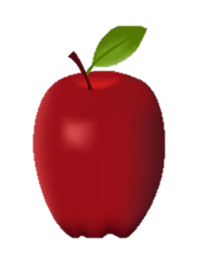 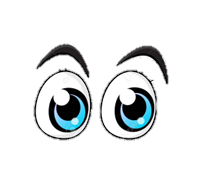 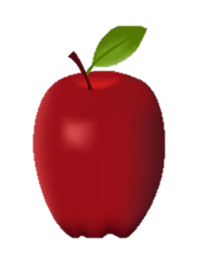 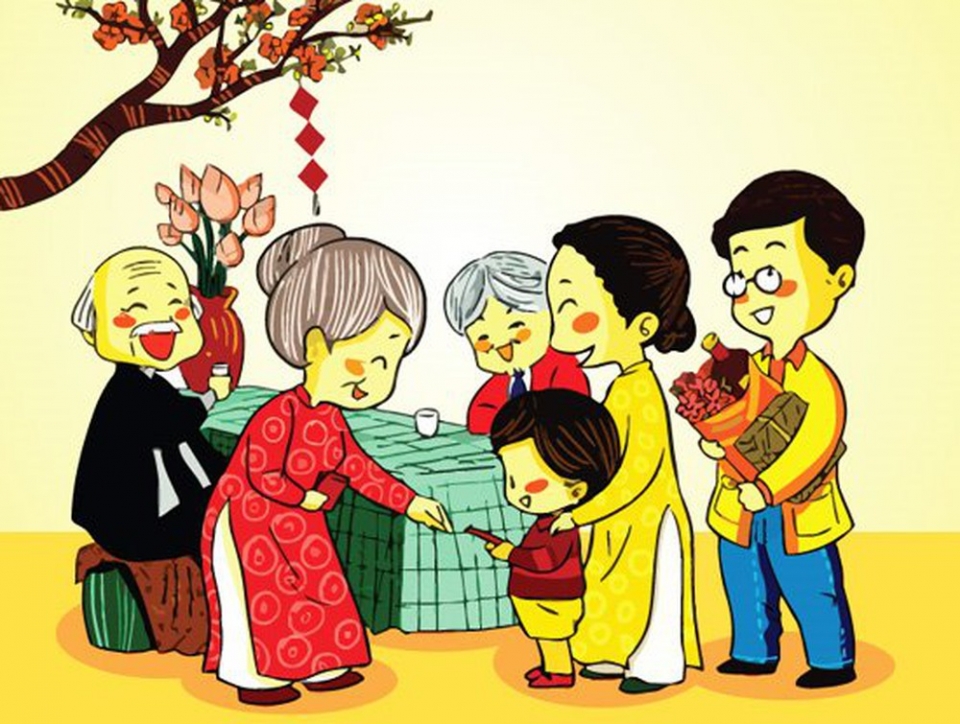 Hãy đọc nào.
et, êt, it
Tết
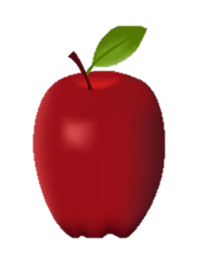 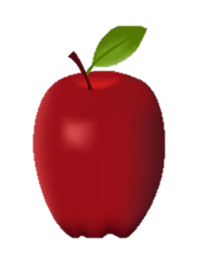 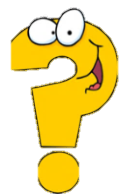 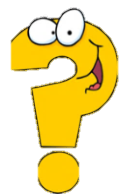 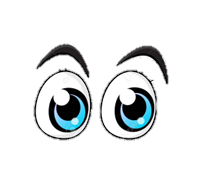 u -
t
ư -
t
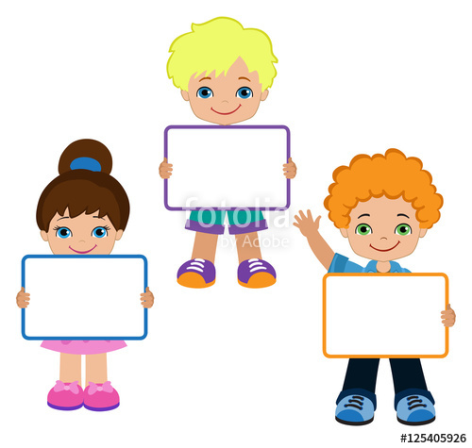 mứt
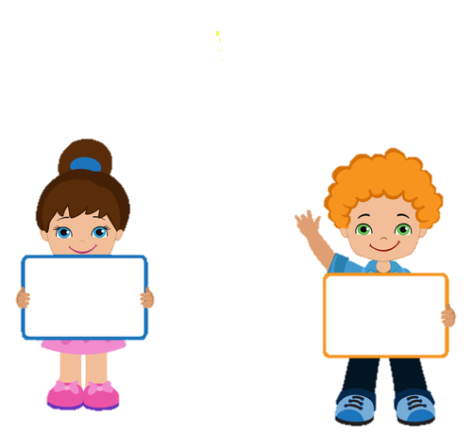 sút
ut
ưt
bút chì
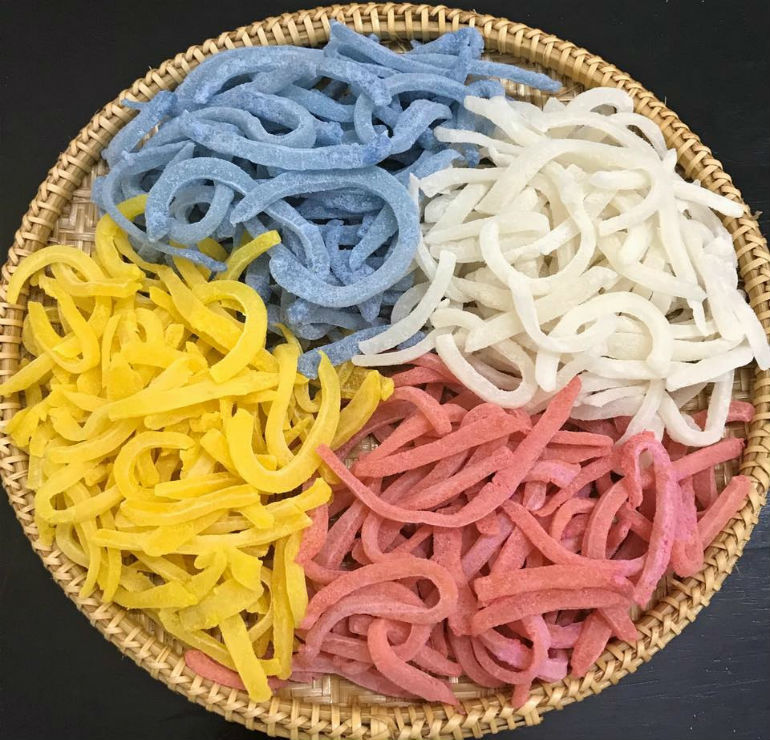 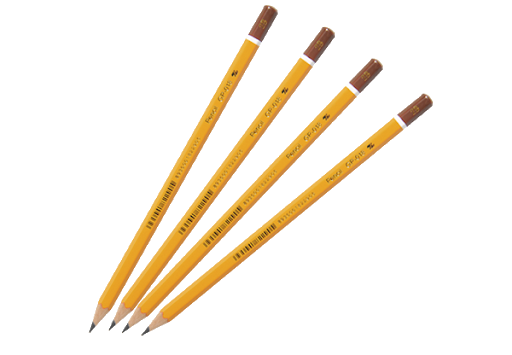 mứt dừa
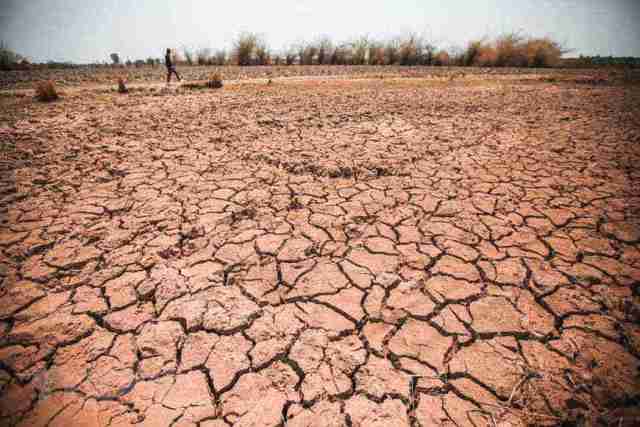 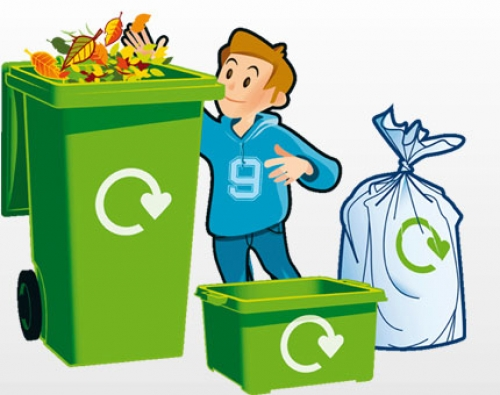 vứt rác
nứt nẻ
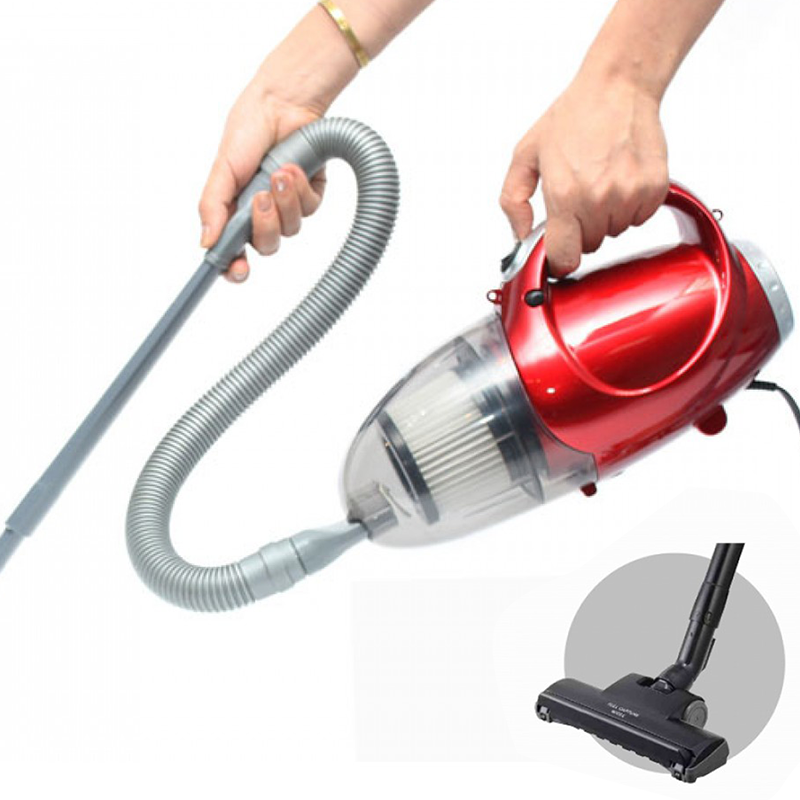 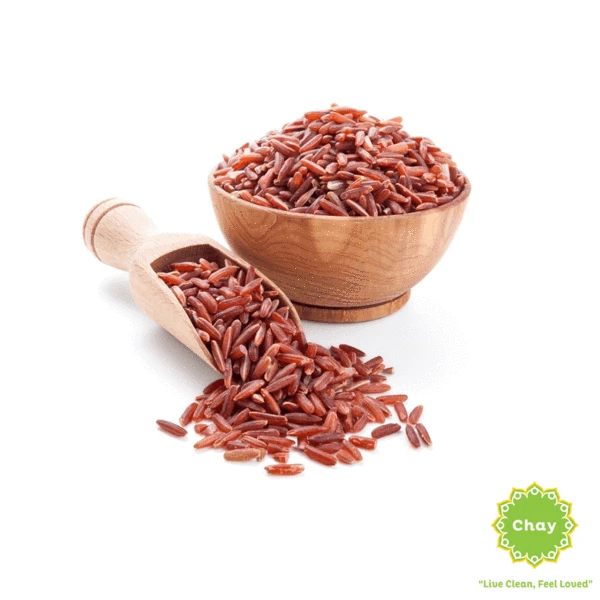 gạo lứt
máy hút bụi
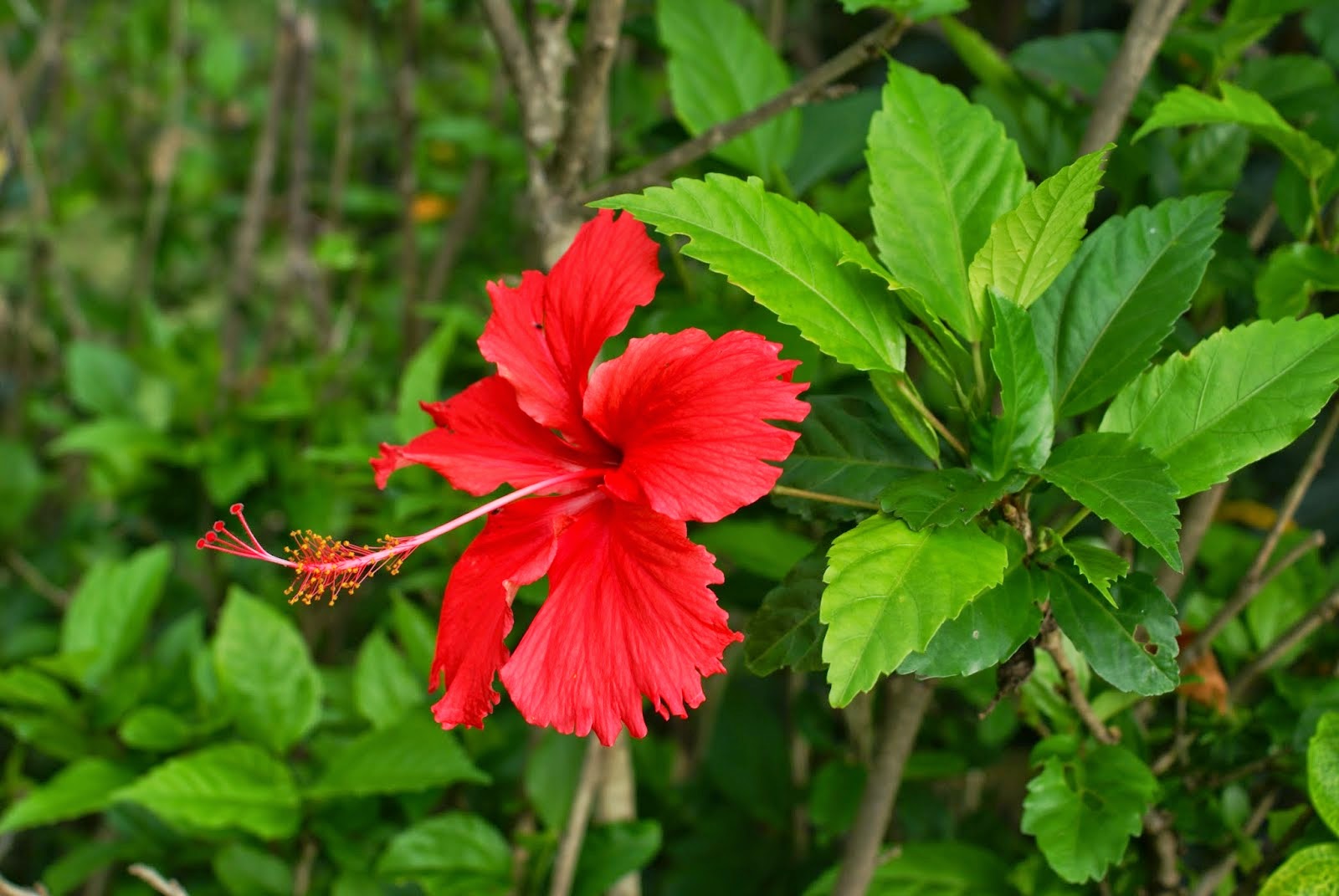 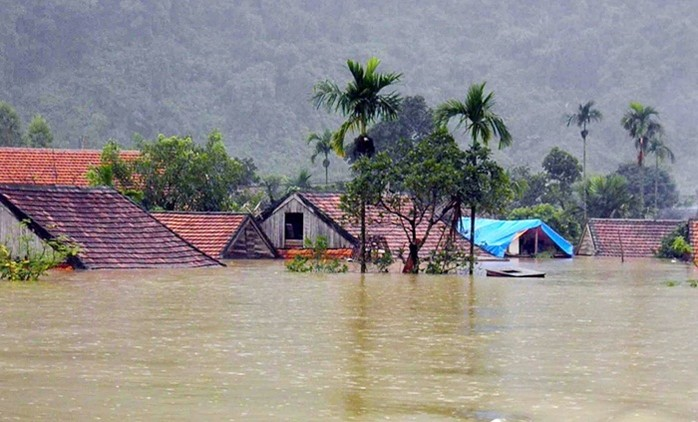 lũ lụt
hoa râm bụt
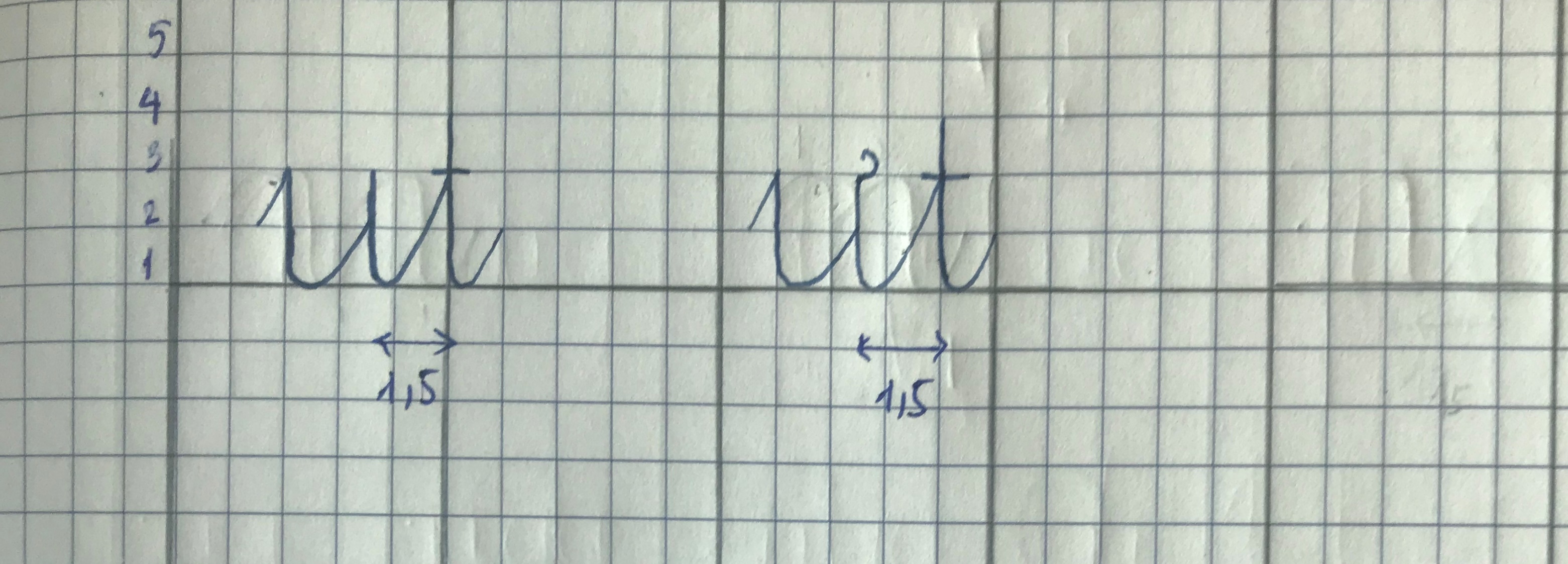 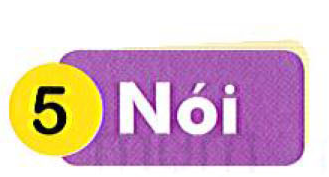 Đá bóng
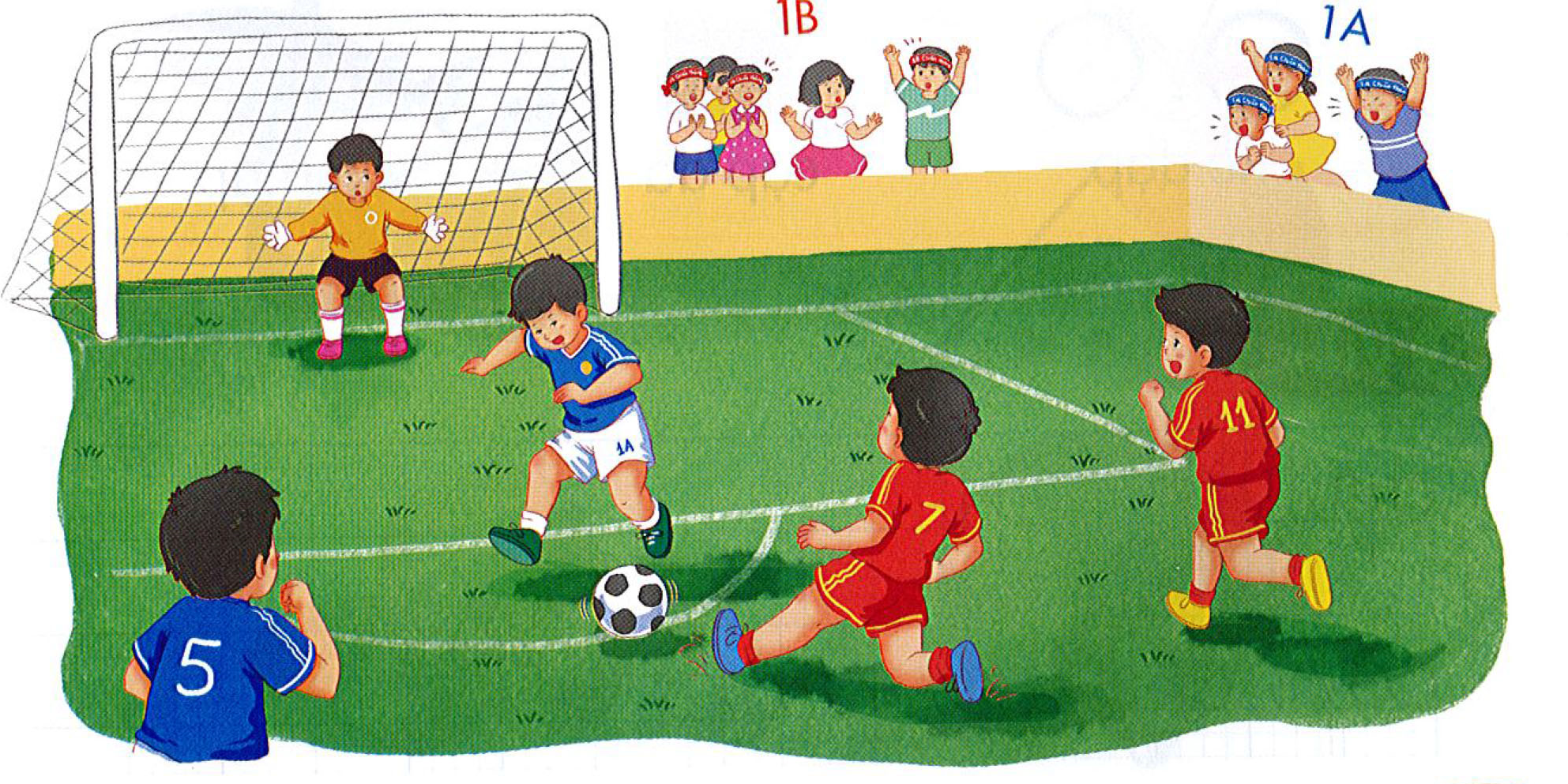